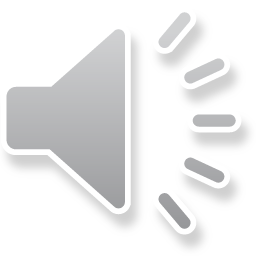 «Врачебный консилиум»
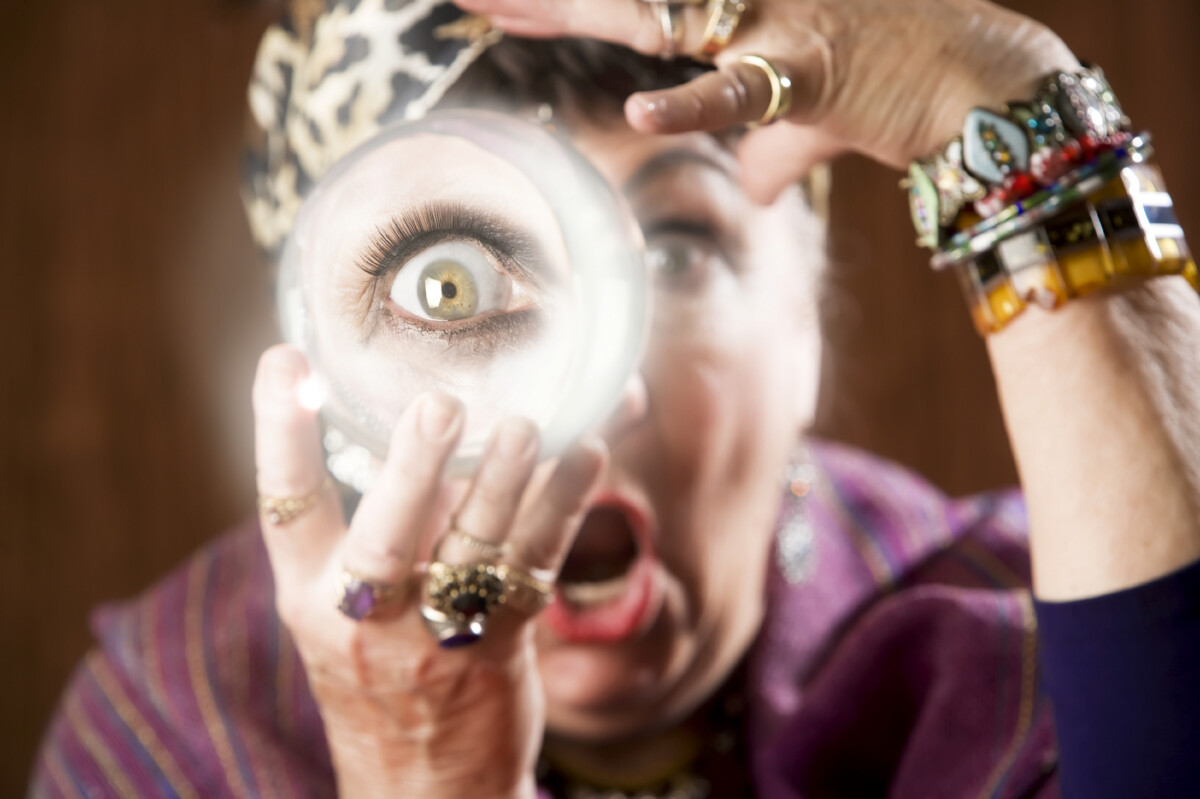 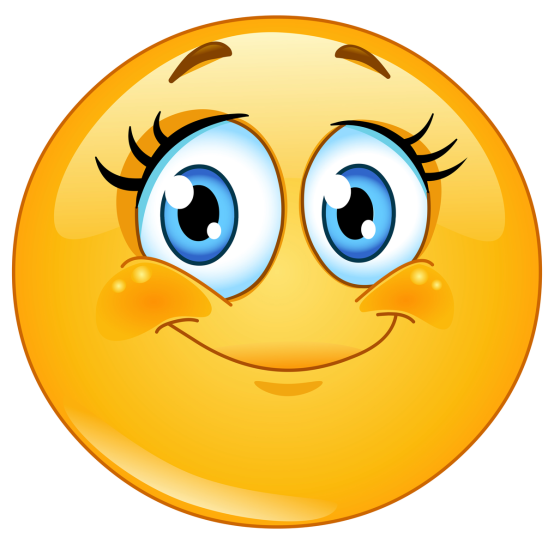 или
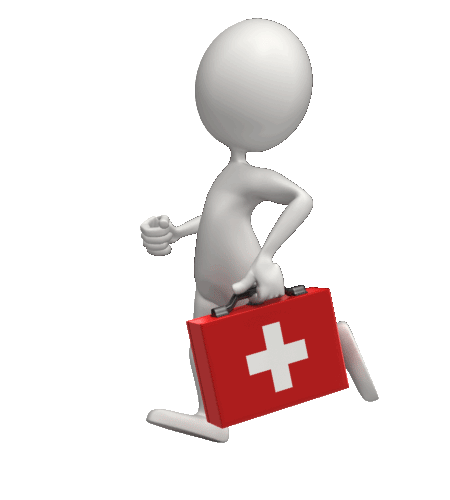 «Диагноз по смайлику»
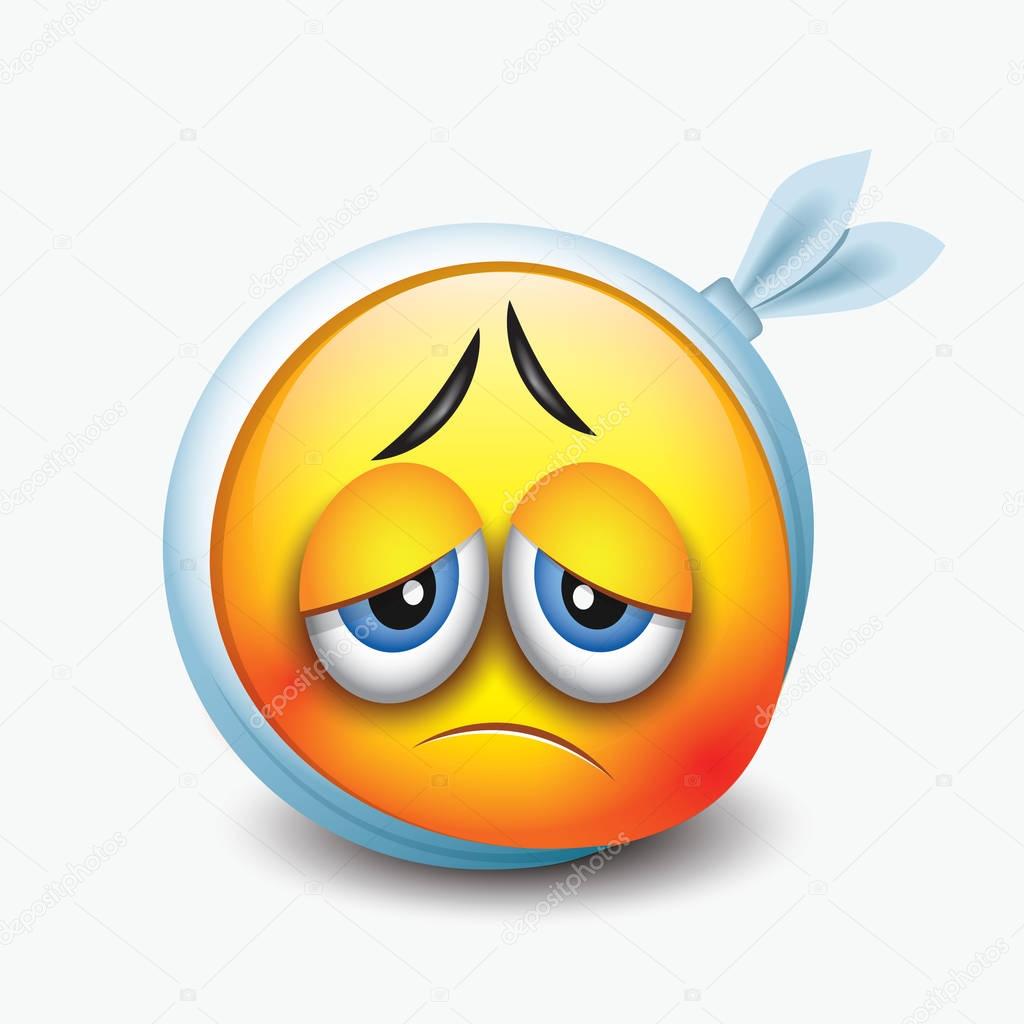 Зубная боль
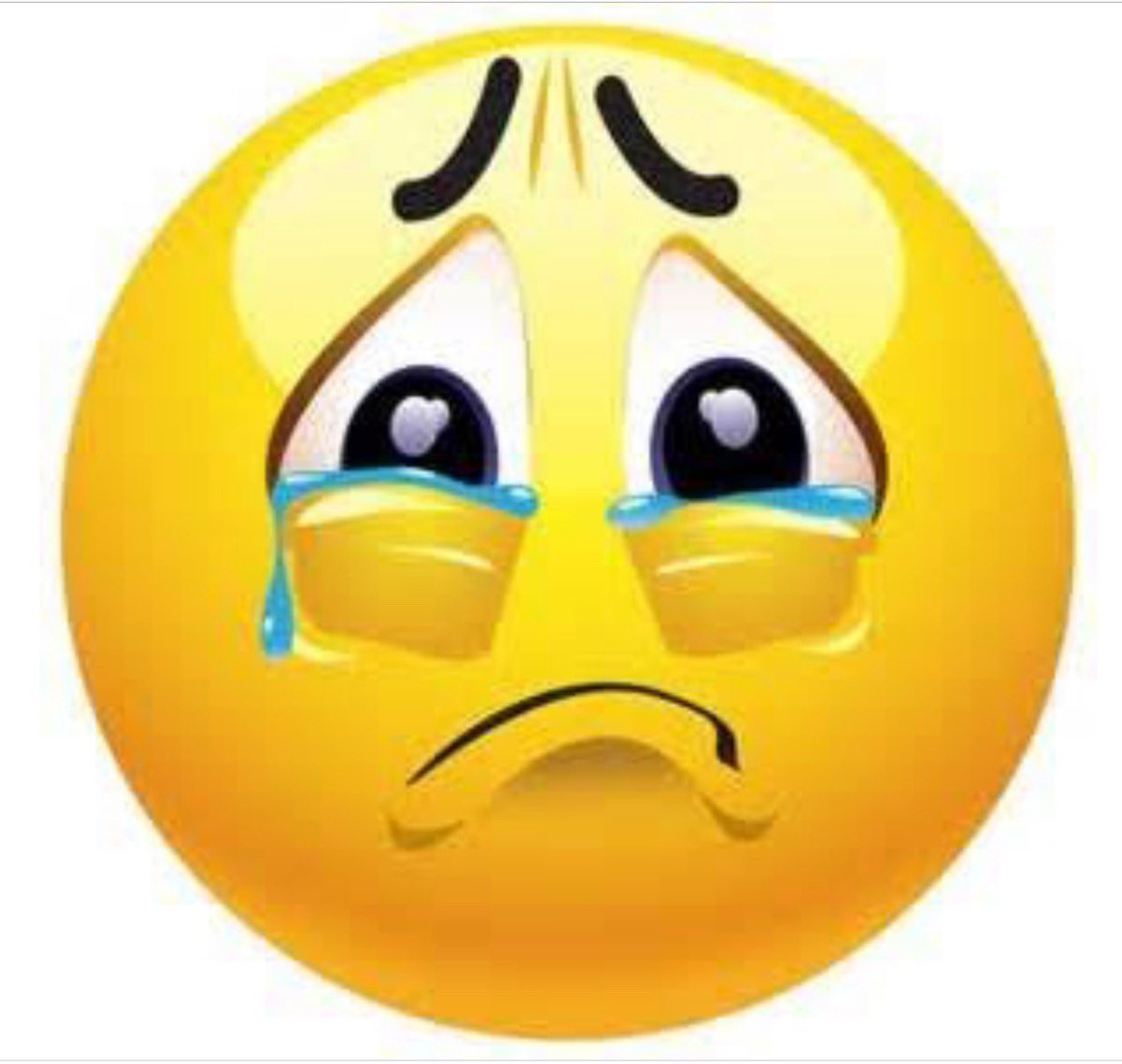 Депрессия
Синдром хронической  
  усталости
Головная боль
Отравление
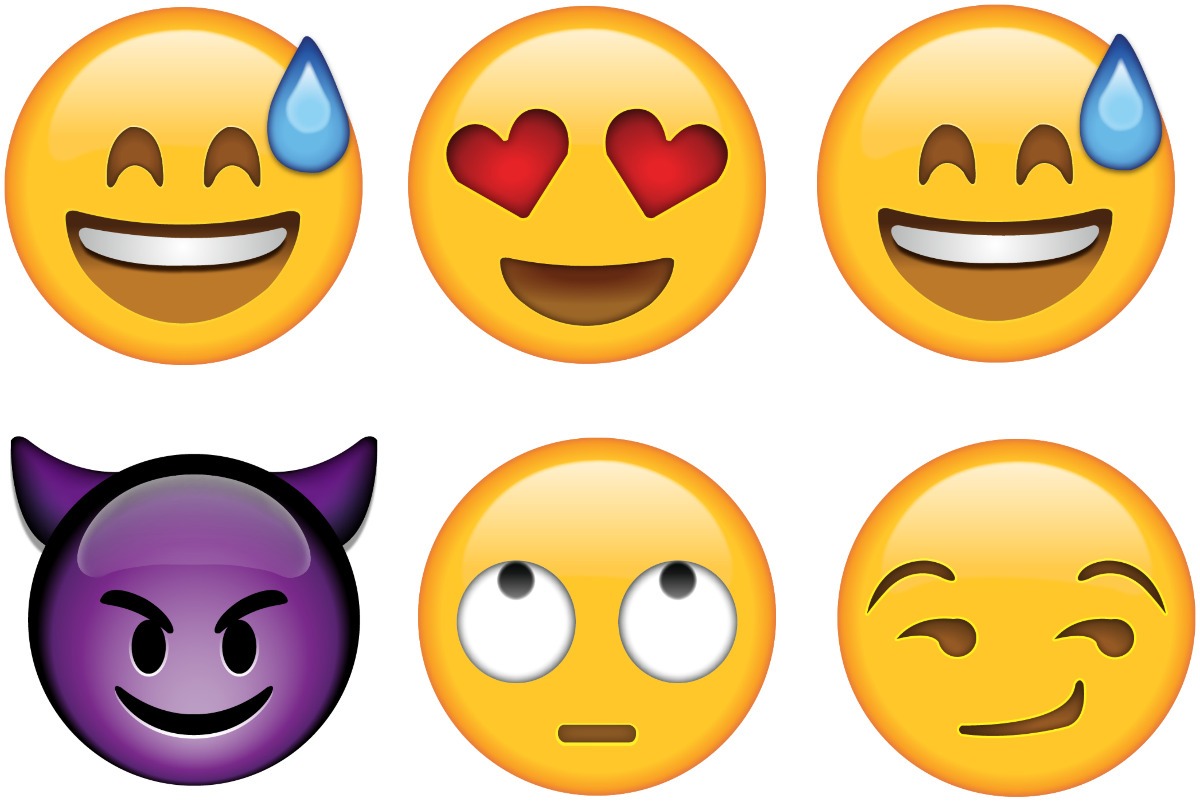 Парез лицевого нерва
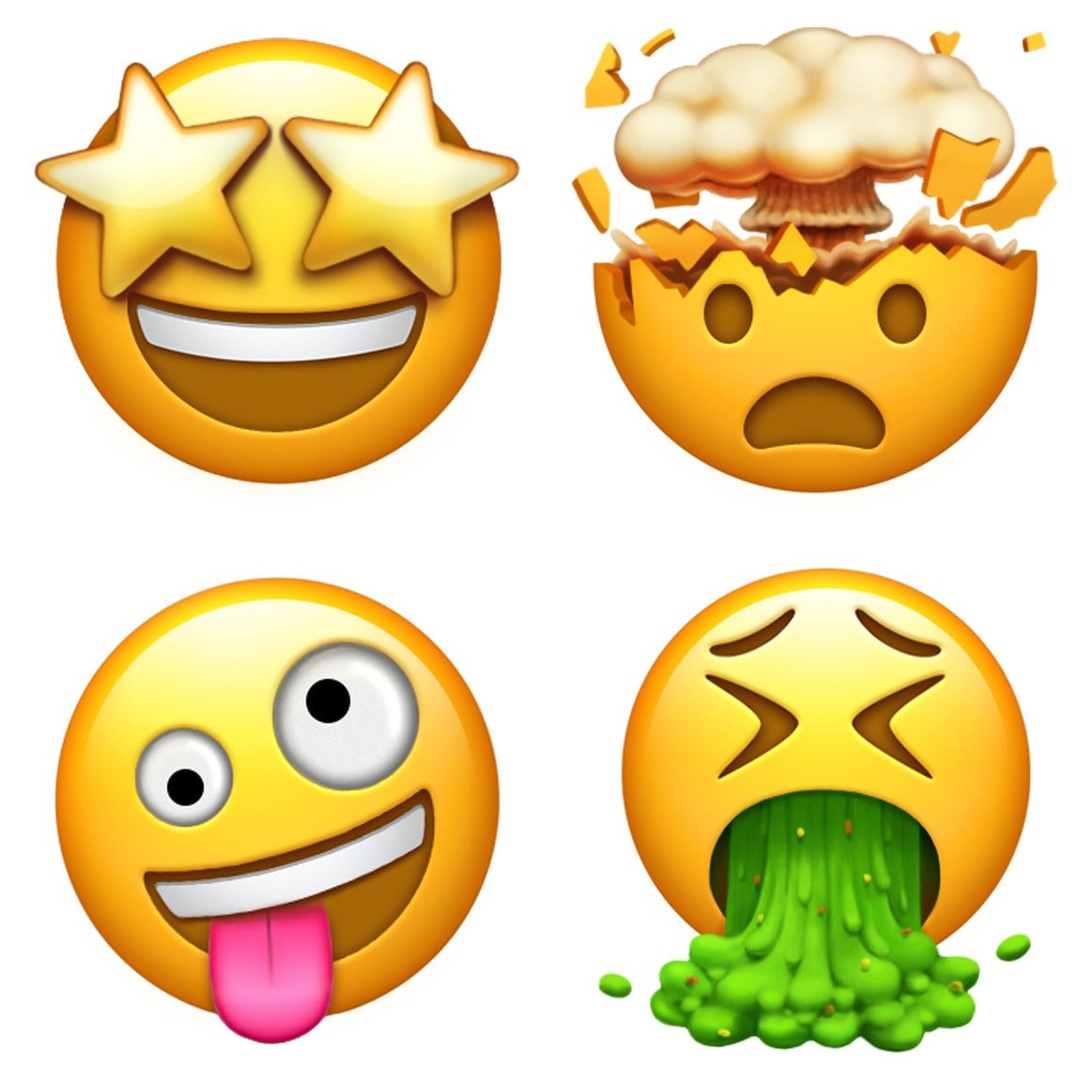 Лёгкая контузия
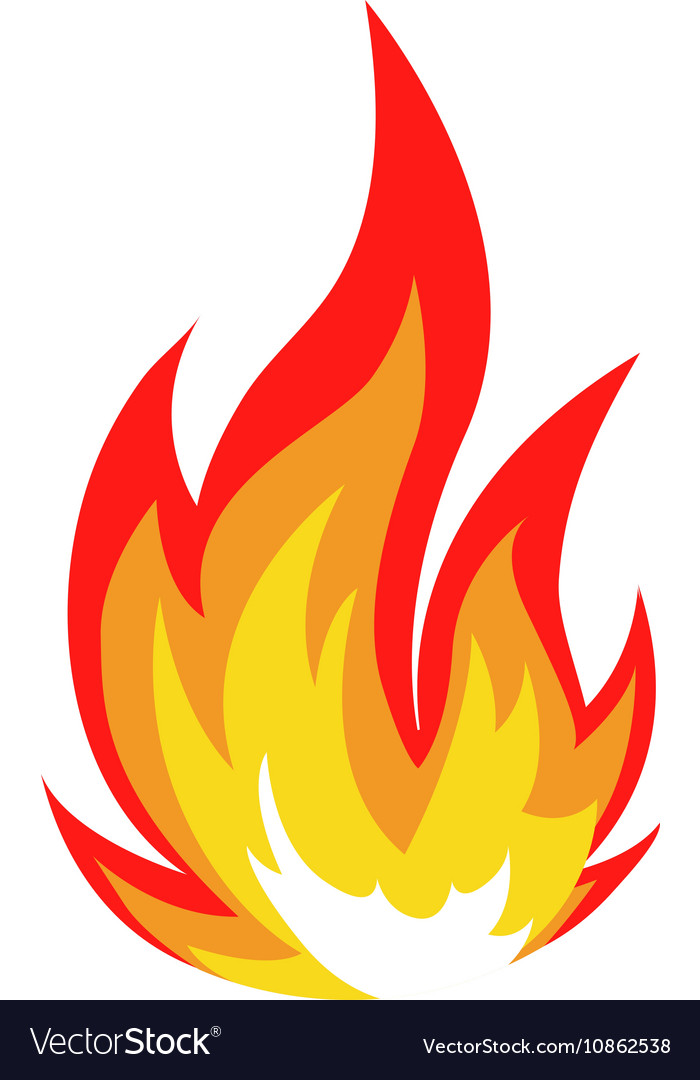 Повышенная кислотность
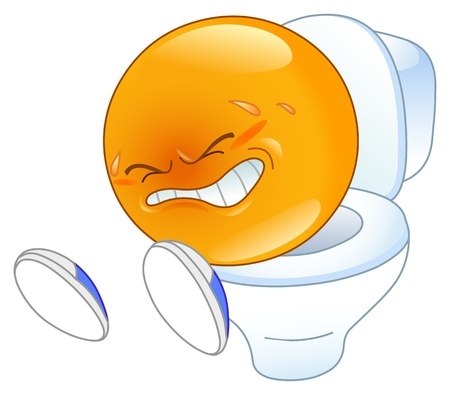 Запор
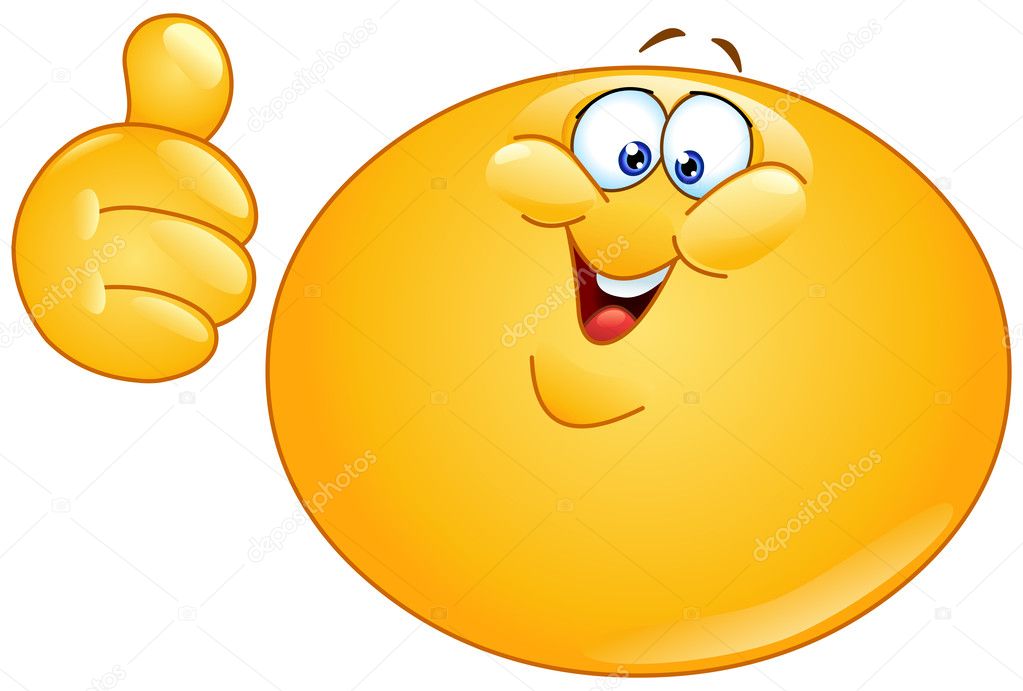 Ожирение
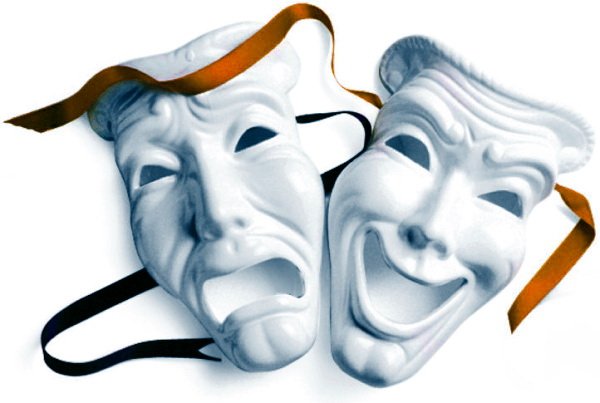 Раздвоение личности
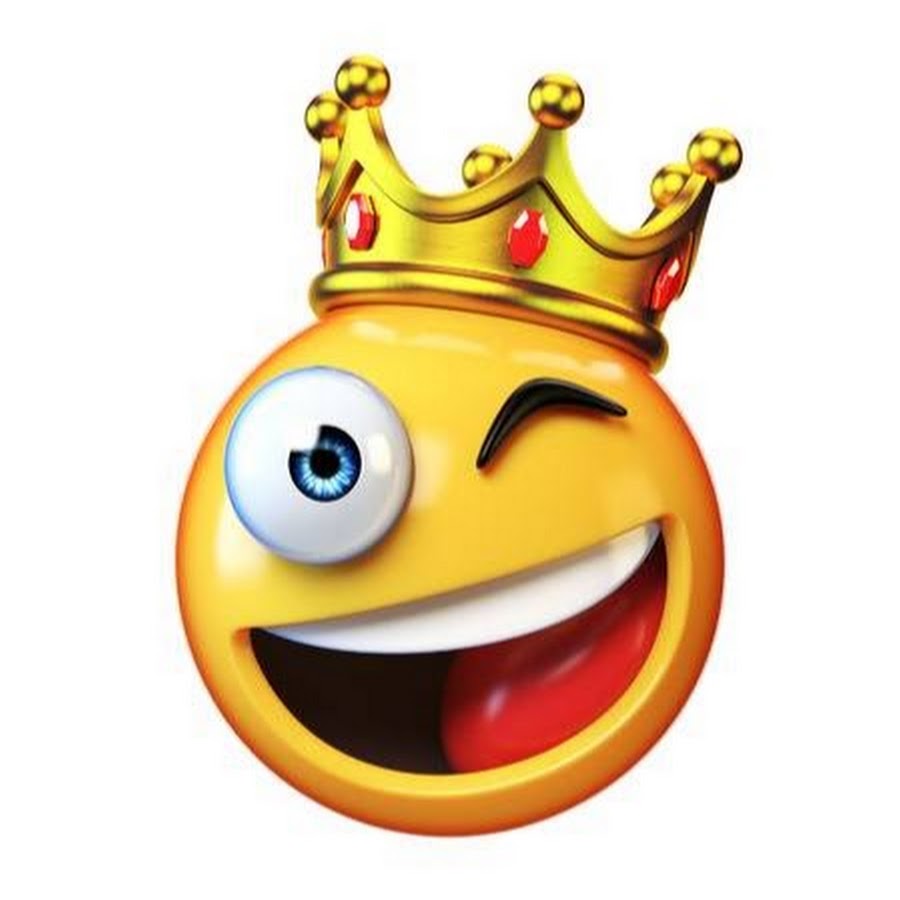 Мания величия
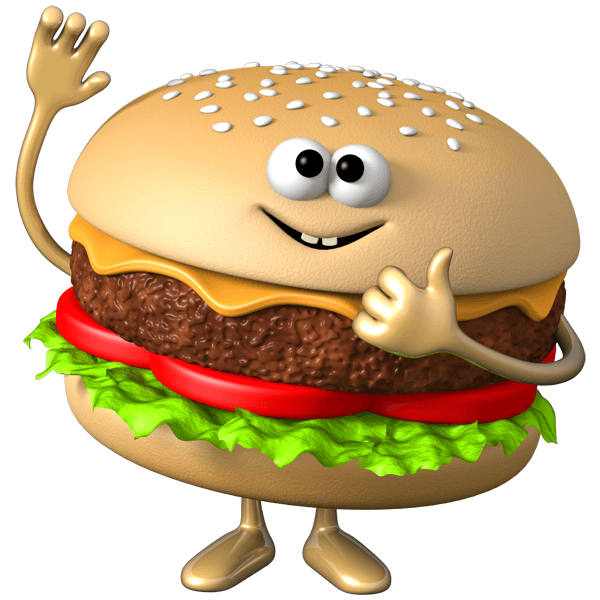 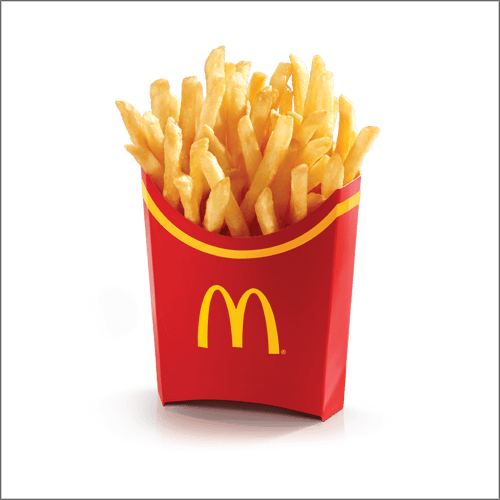 Атеросклероз
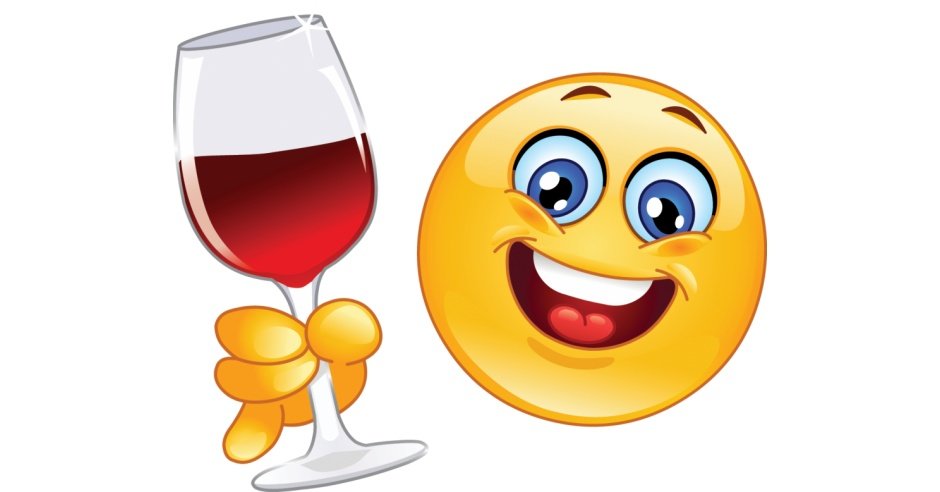 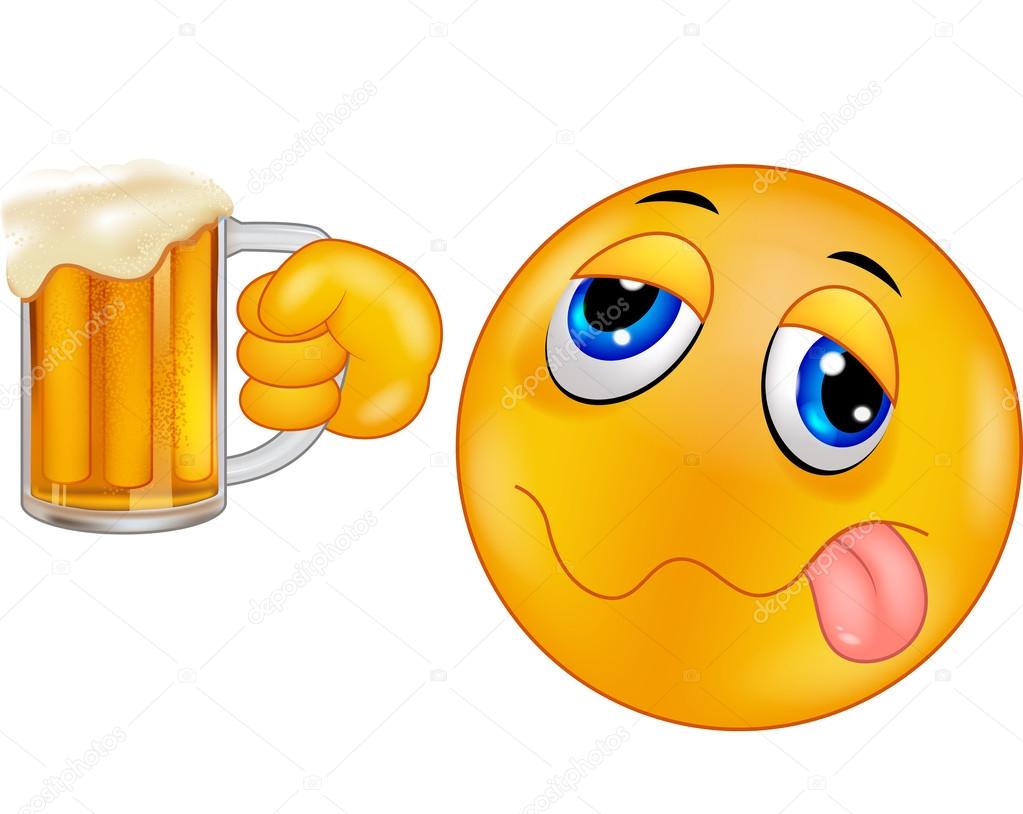 Цирроз печени…
АлкоголизМ
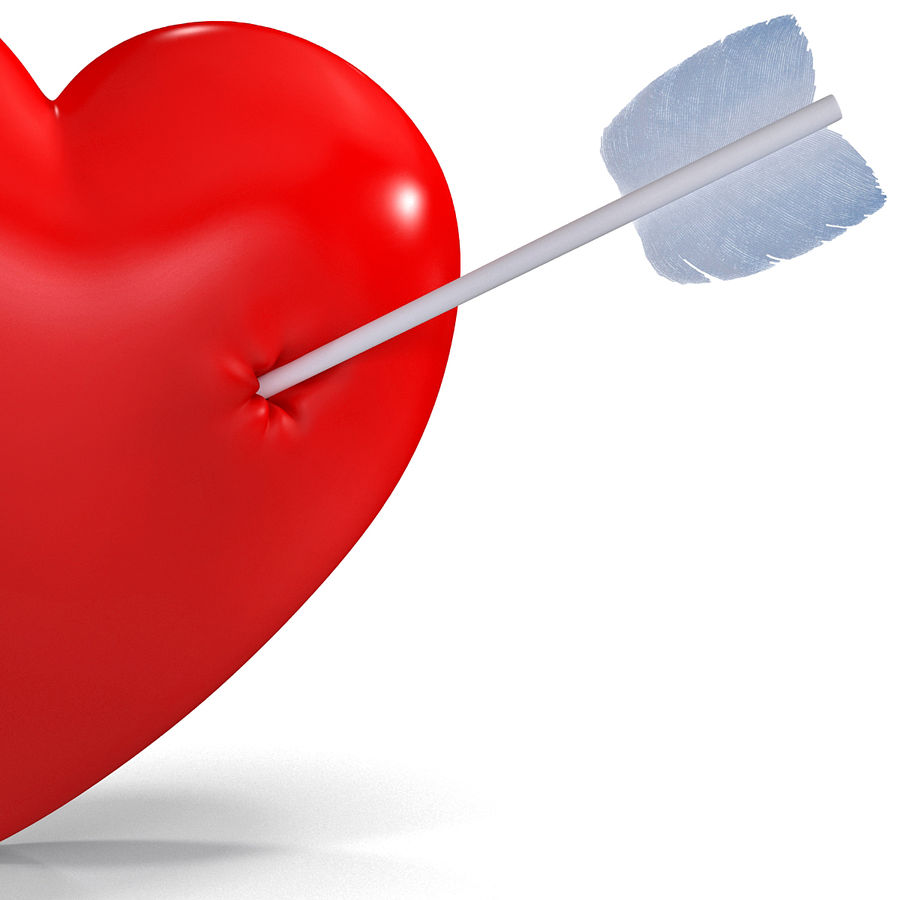 Проникающее
ранение
сердца
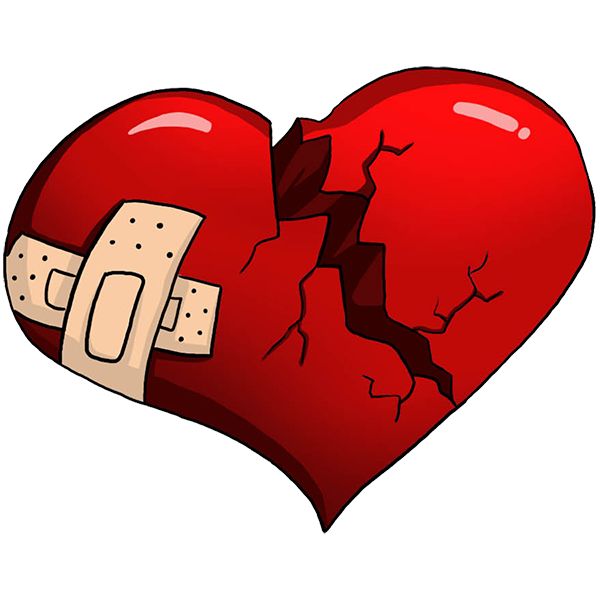 Инфаркт миокарда
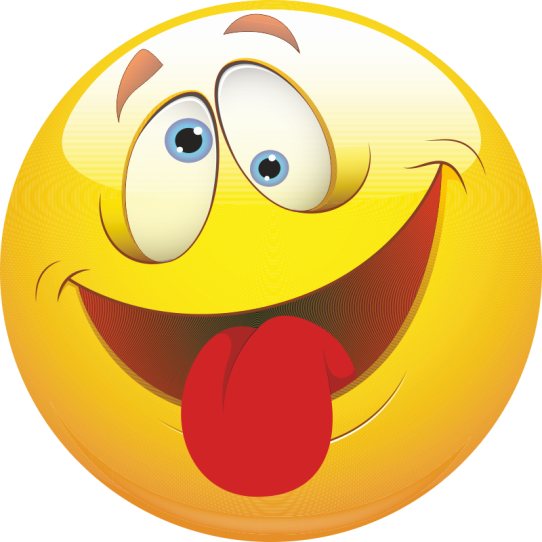 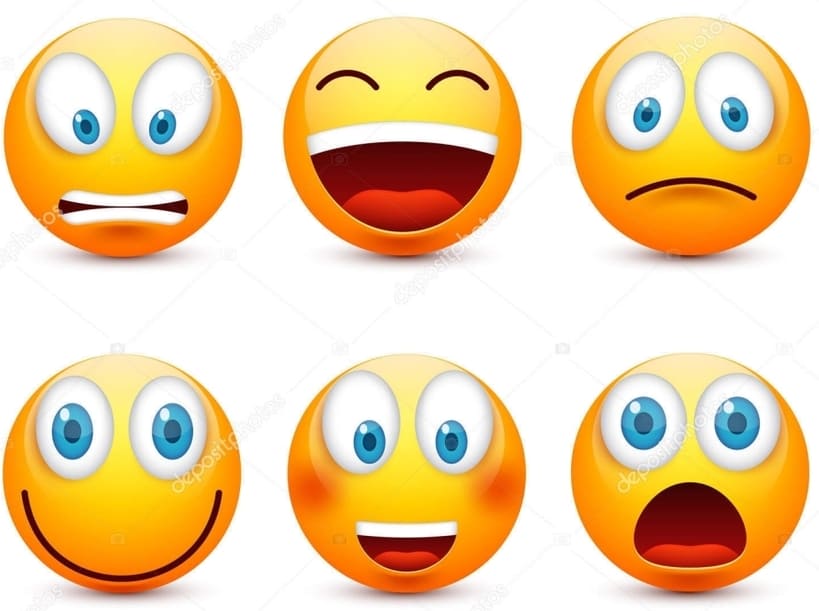 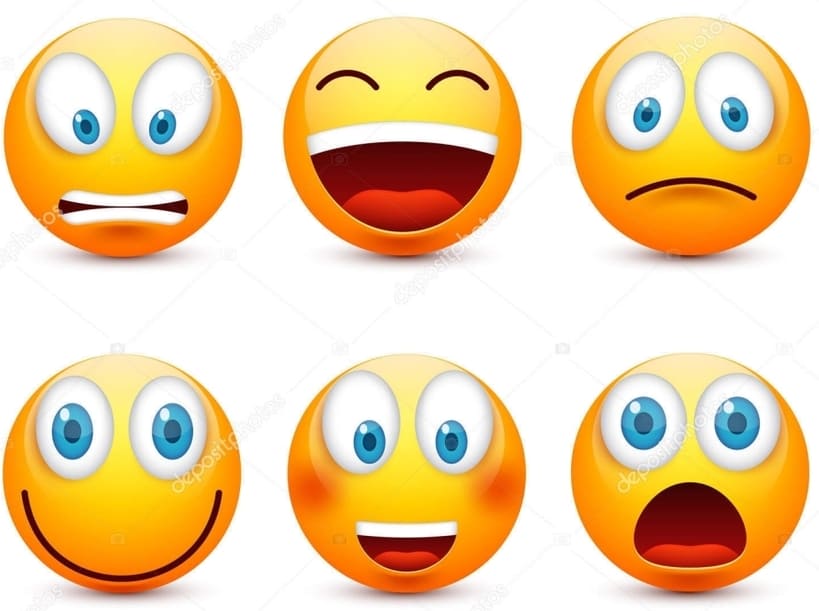 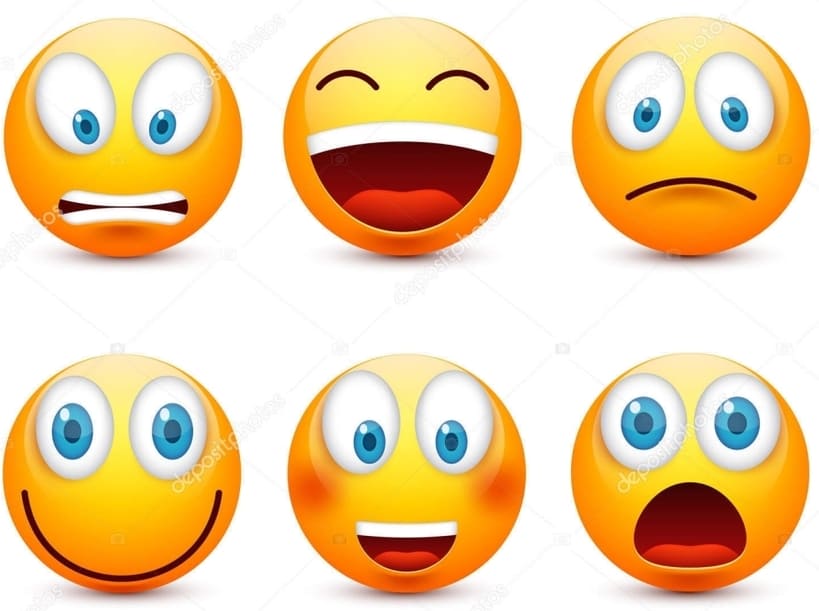 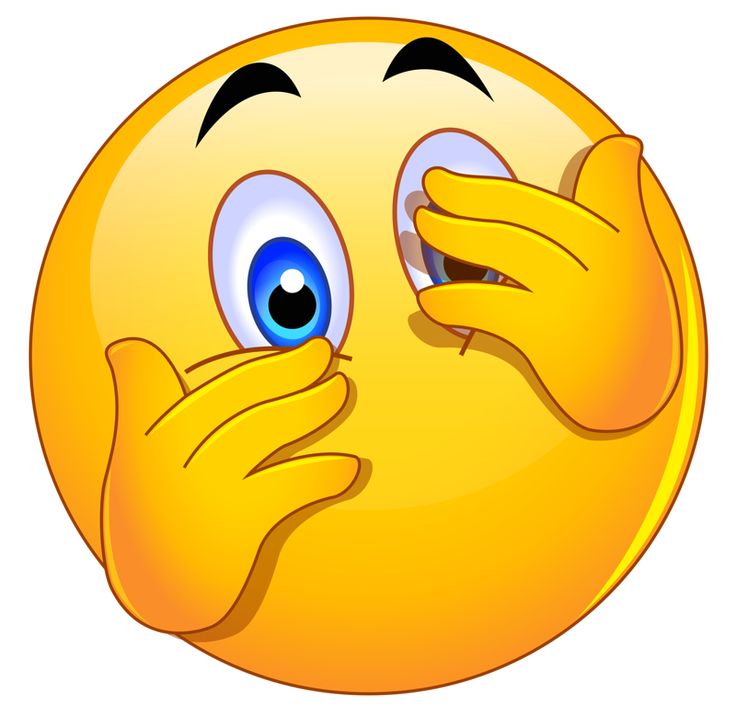 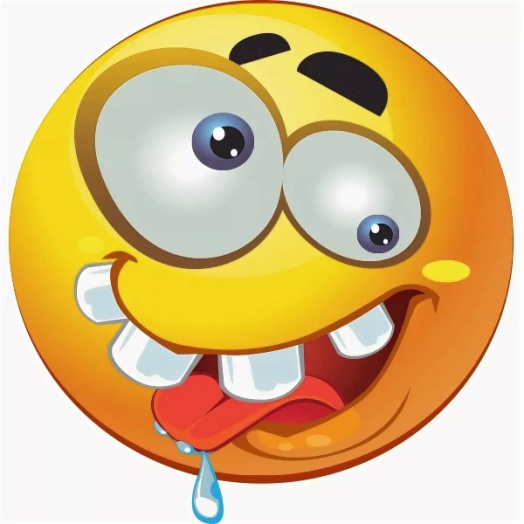 Психические растройства
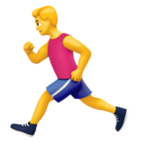 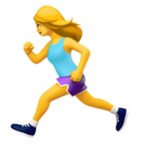 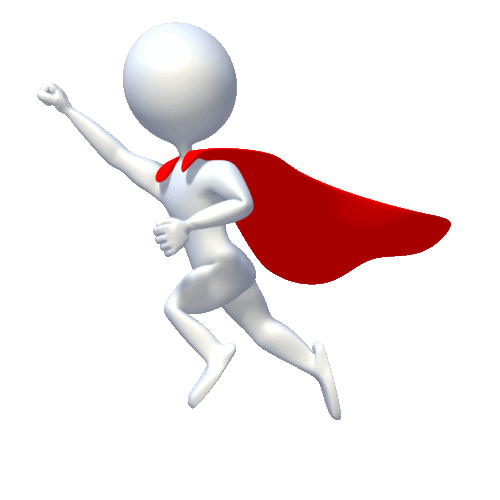 Диарея
Головокружение
МОЛОДЦЫ!